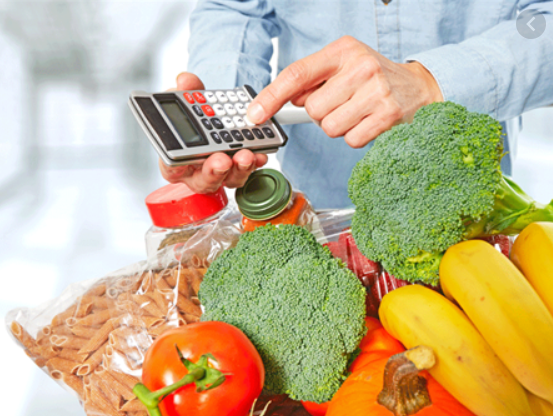 AŞÇILIK PROGRAMI

YİYECEK VE İÇECEK
 MALİYET KONTROLÜ
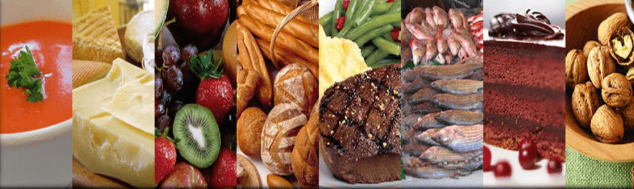 KONU 7
YİYECEK İÇECEK ÜRETİM HATALARI
 
Yiyecek üretimi sürecinin göz ardı edilmemesi gereken başlıca üretim hataları;
 
*Atıklar,
*Fazla üretim,
* Fazla porsiyonlama ve
* Aşırı pişirmedir.
 
Atıklar
 
Üretim için standartların belirlenmesi ile atıklar önlenebilmektedir. Bu durum ise gelir maliyet ve kârlılık seviyesini etkilemektedir. Hedeflenen bu seviyelere ulaşmak için eksik ya da fazla üretim, standart reçete başarısızlıkları gibi nedenlerden kaynaklanan materyal atıklarını önlemek gerekmektedir. Bu sadece etkili bir kontrol yönetimi olarak ben değerlendirilmemekte, aynı zamanda işletme yönetiminin başarısını etkileyen kritik bir nokta olarak da görülmektedir.
Fazla Üretim
 
Yönetimin yiyecek satışlarını tahmin etme girişimlerine rağmen hala birçok belirsizlikle karşılaşma olasılığı her zaman söz konusudur. Beklenen konuk sayısında azalma olması artakalan menü kalemlerine neden olacaktır. Yöneticinin buradaki ana görevi artakalan bu ürünlerin atık olmasını önlemektir. Bu amaçla aşağıdaki önlemler alınabilir:
 
* Kalan yemekler mümkünse bir sonraki öğünde kullanılmalıdır.
* Kalan yemekler ısıtma olanağı kullanılarak saklanmalıdır.
*Yönetim arta kalan yemeklerin bileşimini değiştirmelidir.
*Yönetim kalan yemekleri asla ikinci kez sunma girişiminde bulunmamalıdır.
Fazla Porsiyonlama
 
Servis personelinin ürünleri fazla servis etmesi operasyonel maliyetlerin artışında önemli etkiye sahiptir ve beklenen talep ile üretim programının uyumsuzluğuna neden olabilir. Örneğin 100 misafir beklenirken 100 porsiyonluk üretim gerçekleştirilir. Ancak fazla porsiyonlama ile ürünler sadece 80 kişiye servis edilirse geri kalan 20 kişi için sorun yaşanabilir. Müşterilerin verdikleri paranın karşılığını almak istemeleri aşırı porsiyonlamadan kaçınılmasını gerektirir. Çünkü konuklar, bir gün büyük ertesi gün küçük porsiyon ile karşılaştıklarında aldatıldıkları hissine kapılabilirler. Tutarlılık, yiyecek içecek işletmelerinde operasyonel başarının anahtarıdır ve konuklar paranın karşılığını tam olarak alma arzusundadırlar.
 
Aşırı Pişirme
 
Uzun süren pişirmenin ürün hacmini düşürdüğü bir gerçektir. Standart reçetelerdeki pişirme süreleri, dikkatli bir şekilde hesaplanmalı ve bu sürelere titizlikle uyulmalıdır. Çok fazla pişirme ya da çok fazla fırında bekletme yiyecekte su kaybına neden olmakta ve bu sonuç servis yapılacak birkaç porsiyonun eksilmesine yol açmaktadır.
PERSONEL HIRSIZLIKLARI 
 
Yiyecek Hırsızlıkları ve Azaltma Yöntemleri 
 
Yiyecek içeceklerin üretim sürecinde hatalı ve hileli davranışlar üretim maliyetlerini yükselterek karlılığın azalmasına neden olabilir. Bu bağlamda yiyecek içecek maliyetlerinde yaşanabilecek hileleri önlemek için özellikle mutfak bölümünün iç kontrol sistemi oluşturmak ve mutfakla ilgili hırsızlığı azaltmak amacıyla aşağıdaki hususlar dikkate alması gerekir.
*Mutfaklarda üretimi rahatlıkla sağlayacak havalandırma, aydınlatma, ısı, araç gereç, makine ve tüm uygun fiziksel koşullar bulunmalıdır.
*Yiyecek bölümünün merkezi durumunda olan mutfaklarda personel arasında belirli uzmanlık alanlarına göre görev dağılımı yapılmalıdır.
*Standart porsiyon büyüklüğü ve standart reçetelere sadık kalınıp kalınmadığı denetlenmelidir.
*Mutfakta, yiyeceğin hazırlanması ve pişirilmesi sırasında ya da yanlış üretim sonucunda meydana gelebilecek firelerin izlendiği bir kayıt sistemi bulunmalıdır.
*Personelin yeme-içme alışkanlıkları izlenmelidir.
*Bütün depolama alanları kilitli tutulmalıdır.
*Yönetimin onayı ile yiyecek çıkışı ile yiyecek yapılmalıdır.
*Arta kalan ürünler izlenmelidir.
*Yazılı izin olmadan yiyeceklerin hazırlanmasına izin verilmemelidir.
*Aktif bir stok yönetim sistemi uygulanmalıdır.
*bütün yiyeceklerin teslim alma sürecinin bir teslim alma memuru tarafından gerçekleştirilmesi sağlanmalıdır.
*İşletmeden ürün çıkarılmasına izin verilmemelidir.
İçecek Hırsızlıkları ve Azaltma Yöntemleri
 
Bar görevlileri, kendi formüllerine göre içecek karışımı hazırlamak isterler. Ancak çoğu işletme yöneticisi kalite ve miktar açısından tutarlılığın sağlanmasını ve maliyetleri kontrol edebilmeyi arzu eder. İçecekler için hazırlanan standart reçeteler, yiyecekler kadar iyi test edilmeli ve maliyeti belirlenmelidir. Garnitür maliyetleri de temel malzemelerinin maliyetine ilave edilmelidir. Standart reçetede içeceğin ismi, içindeki malzemeler ve miktarları, hazırlık yöntemi, porsiyon büyüklüğü, bardak türü, garnitür ve içeceği üretmek için gerekli olan diğer bilgiler yer almalıdır. Eğer işletme bir kodlama sistemi kullanıyorsa reçete kod numarası içermelidir. 
 
Birçok işletme içeceklerin üretimi üzerinde kontrole sahip olmak ve standart reçeteleri yazılı hale getirmek arzusundadır. Böylece yöneticilerin tarifleri takip edebilmesi de kolaylaşır. Bazı işletmeler, bar görevlilerinin içindeki malzemeleri ölçmeksizin özgürce kullanmalarına izin vermektedir. Deneyimli personel genellikle doğru ölçüyü belirleyebilir. Ancak çalışmalar ölçü kullanıldığında daha etkin biçimde maliyet kontrolü sağlandığını ve daha kaliteli içecekler hazırlandığını göstermektedir.
 
İçeceklerin fazla doldurulması ile bar görevlileri işletmeyi zarara uğratmakta yani işletmeden çalmakta, az doldurulduğunda ise müşteriden çalmaktadır. Her iki durumda işletmeyi sıkıntıya soktuğu için yönetimin ciddi önlemler alması gerekmektedir. Dolayısıyla çeşitli ölçüm araç ve ekipmanlarının kullanılması zorunlu bir uygulama haline getirilmelidir.
İçeceklerle ilgili olarak özellikle bar personelinin başvurduğu ve hırsızlık kapsamında nitelendirilen hileler arasında:
 
*Bardak ve kadehleri olması gerekenden az ölçüde içki konulması,
*İçeceğin personel tarafından içilmiş olarak gösterilerek müşteriye satılması,
*İçkilerin içine su katılması,
*İndirimli satış yapılması gereken kişilere indirim yapılmış gibi gösterilerek normal fiyattan para tahsilatı yapılması,
*İçeceklerin satılmasına karşın kaza sonucu dökülmüş olarak kaydedilmesi,
*İçkinin müşteriye yüksek fiyatlı olarak tanıtılıp yerine düşük maliyetli içeceğin servis edilmesi,
*Kokteyllerin düşük maliyetli malzeme ile hazırlanıp yüksek fiyatla satılması,
*Adisyona yazılmadan içeceklerin parasını tahsil edilmesi
*Otomatik dolum makinelerinden porsiyonların olması gerekenden daha az miktar ayarlanması,
*İçeceklere normalden fazla buz koyarak aynı şişe ya da tanktan daha fazla içecek çıkarılması gösterilebilir.
KAYNAKÇA

Denizer, D. (2005). Konaklama İşletmelerinde Yiyecek ve İçecek Yönetimi. Ankara: Detay Yayıncılık
 
Yılmaz, Y. (2005). Yiyecek İçecek Maliyet Kontrolü. Ankara: Detay Yayıncılık.
 
Sarıışık, Mehmet (2017). Yiyecek İçecek İşletmelerinde  Maliyet Kontrolü. Ankara: Detay Yayıncılık.
 
Çetiner, E (2002).Konaklama İşletmelerinde Muhasebe Uygulamaları. Ankara: Gazi Yayınevi
 
Usal, A. (2006).Turizm İşletmelerinde Maliyet Analizleri. Ankara: Detay Yayıncılık